PNRR Problemi Aperti
Associazione Contare – 13 gennaio 2023
Francesco Delfino
Innanzitutto, un cambiamento rispetto alle previsioni iniziali,
sono emersi elementi di forte incertezza legati in particolare al rincaro delle materie prime che, unito all’aumento dei costi di elettricità e gas, sta causando conseguenze dirette sull’attuazione del PNRR.
Sono destinate ad influenzare il rialzo dei costi di realizzazione di progetti stimati più bassi quando il Piano è stato scritto ed approvato dall’UE.
Hanno un impatto sui QE dei progetti.
L’obiettivo di spesa per il Pnrr nel 2022 non sarà raggiunto neanche nella sua dimensioni rivista e ridotta a 20 miliardi con la Nadef varata a settembre dal governo Draghi. 
Necessità di accelerare la capacità di spesa delle nostre Amministrazioni per finanziare i progetti previsti dal Piano;
Il mancato raccordo fra afflusso di nuove risorse e miglioramento delle capacità amministrative e di spesa da parte delle amministrazioni.
La constatazione che maggiore disponibilità e maggior impiego di risorse potrebbe  non corrispondere automaticamente ad una capacità di sviluppo dei territori.
La necessità di rafforzamento delle strutture amministrative degli enti attuatori dei progetti.
La consapevolezza della dirigenza di vertice.
La criticità dei cosidetti esperti.
Le cabine di regia. 
La ricaduta organizzativa e la sinergia tra ciclo finanziario e ciclo tecnico realizzativo dei progetti.
Nuovi approcci: il monitoraggio (ad es.)
Guardare avanti: e dopo il 2026?
Permangono preoccupazioni per gli interventi in ambito territoriale laddove, soprattutto in alcune aree del Paese, da tempo risulta necessaria un’azione di razionalizzazione per garantire uniformità ed omogeneità di presidio e di offerta dei servizi nonché per consentire lo svolgimento di efficaci controlli sui flussi di risorse e sul raggiungimento degli obiettivi finali. 
Anche in questo caso la maggiore disponibilità di risorse non appare di per sé sufficiente ad assicurare che vengano prontamente raggiunte le finalità ultime dell’intervento, in mancanza di interventi complementari sul funzionamento delle strutture destinate ad erogare i servizi alla cittadinanza;
La visione integrata. 
La programmazione conseguente
dei 191,5 miliardi complessivi messi a disposizione a livello europeo per l’Italia (Next Generation EU), la Ragioneria generale dello stato ha valutato che circa il 37%, cioè 66 miliardi, sia la dimensione finanziaria delle misure (in gran parte investimenti, assai meno per riforme) sarà realizzato da Regioni, Comuni, Città metropolitane o altre amministrazioni locali in quanto soggetti attuatori (questa dimensione finanziaria aumenta a 80 miliardi se accanto al PNRR si considera anche il Piano nazionale complementare).
Particolare attenzione andrà posta al monitoraggio dei conti pubblici del prossimo anno, con riferimento anche al rischio di dover disporre interventi aggiuntivi contro il caro energia, dal momento che le misure inserite nella manovra riguarderanno solo i primi tre-quattro mesi del 2023. Relativamente al 2024, le grandezze di finanza pubblica sono stimate sulla base di una crescita del PIL che, nelle valutazioni dell’UPB, appare ottimistica. In generale, inoltre, la realizzazione degli obiettivi programmatici è soggetta ai menzionati ampi elementi di incertezza legati soprattutto ai rischi di matrice internazionale. (UPB – Audizione sulla Nadef 2022)
Bisogna evitare che il programma di spesa del PNRR venga ulteriormente rimodulato, perché ciò avrebbe conseguenze sul percorso di crescita dell’economia indicato nella NADEF. 
Per rispettare i tempi di attuazione del Piano servono un ulteriore rafforzamento della capacità amministrativa e una più decisa semplificazione dei processi autorizzativi. 
In particolare, per realizzare la crescita prevista per gli investimenti nel 2023 (34,7 per cento) sarà necessario uno sforzo straordinario da parte di tutti i soggetti attuatori.  (UPB – Audizione cit.)
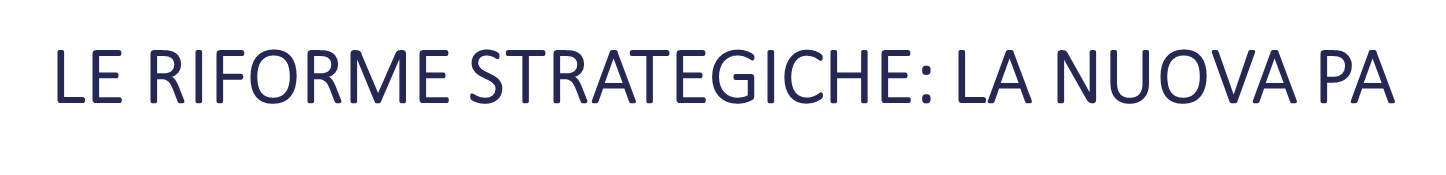 Una delle riforme amministrative essenziali su cui l’Italia si è impegnata con la UE nel PNRR è la riforma della disciplina dei contratti pubblici, che è stata affrontata con la Legge 21 giugno 2022, n. 78 recante «Delega al Governo in materia di contratti pubblici».
Costruire una nuova capacità dei responsabili economico – finanziari
I progetti da realizzare non sono “programmi di spesa” (impiegare le risorse in un determinato limite temporale) ma “programmi di performance” (impiegare le risorse per ottenere benefici reali e misurabili sull’economia insediata e sullo sviluppo locale).
La Corte dei Conti può esercitare un ruolo importante attuando un controllo collaborativo reale; 
attraverso il controllo della gestione come richiesto dalla legge per agire da “facilitatore”:
nella strutturazione e nel funzionamento dei controlli interni; 
nel governo dei conti e della gestione economico - finanziaria, nella gestione dei modi e dei tempi dell’azione amministrativa; 
nello sviluppo delle professionalità degli operatori pubblici e del loro orientamento al risultato misurabile e concreto per i territori di riferimento; 
superando un controllo meramente formale e ispettivo per un controllo “guida e di accompagnamento” pur nell’esercizio del ruolo richiesto alla magistratura contabile dal dettato costituzionale. 
(Fonte UPI)
Anche la contabilità pubblica entra nel PNRR: riforma 1.15 denominata “Dotare le pubbliche amministrazioni italiane di un sistema unico di contabilità economico-patrimoniale”
 
Qui entriamo in un campo ampio, complesso e rilevante per il futuro.
Per approfondire introduciamo alcune valutazioni sui principi fondamentali.
La Felicità pubblica tra diritti inviolabili e doveri inderogabili (Luca Antonini – Mucchi Editore – Modena – 2022)
“Hannah Arendt pone al centro della sua attenzione il notissimo proclama della dichiarazione di indipendenza degli Stati Uniti d’America del 4 luglio 1776: “Noi teniamo per certo che queste verità siano di per se stesse evidenti, che tutti gli uomini sono creati eguali, che essi sono dotati dal loro Creatore di certi diritti inalienabili, che tra questi vi siano la Vita, la Libertà e il perseguimento della Felicità”
E’ qualcosa di simile al segreto dell’art.2 della nostra Costituzione ove si parla di diritti inviolabili e di doveri inderogabili. 
Del resto anche Ludovico Antonio Muratori modenese ha pubblicato “Della pubblica felicità”;
La nostra Costituzione è un mondo di rapporti e allora….
abbiamo diritti inviolabili ma abbiamo anche doveri inderogabili come il “dovere tributario” 
E allora…
Umanizzazione della spesa pubblica: non sono numeri ma attengono alla vita della Comunità e ai diritti; 
Ma c’è anche l’umanizzazione dell’entrata secondo un principio di solidarietà che supera la mera soggettività passiva d’imposta;
C’è un legame orizzontale tra gli individui, non verticale tra Stato attivo e cittadino passivo (art. 2 Cost.);
E allora…..  Umanizzazione della contabilità pubblica come narrazione di eventi che riguardano individui portatori di diritti e tenuti a esercitare doveri……..
Anche la “spesa costituzionalmente necessaria” si colloca in questa “umanizzazione”: nella Sentenza della Corte Costituzionale n. 275 del 2016 si precisa che “è la garanzia dei diritti incomprimibili ad incidere sul bilancio, e non l’equilibrio di questo a condizionarne la doverosa erogazione” e anche la n. 169 del 2017 redatta da Aldo Carosi per la prima volta parla di “spesa costituzionalmente necessaria” in relazione al diritto sociale alla salute.
“Riscoprire la felicità pubblica oggi”…..significa considerare che “Uno sconsiderato passaggio da una cultura del “noi” ad una cultura dell’”io”,  degenerando in una “convivenza senza rapporto” (M. Cartabia – Diritti umani e pluralità della cultura: un percorso possibile in J. Prades – a cura di – All’origine della diversità – Milano – Guerini – 2010) “determina conseguenze gravi nella vita di una democrazia….” (Luca Antonini – op. cit.).
Anche questo è PNRR: abbiamo tanta strada da fare, ma ci riusciremo.